Người người nghe tiếng quê hương vẫy gọiTổ quốc đang kêu tên mìnhTiếng núi sông đang giục giã trong tim taSóng cũng đang dâng tràoThấy trong ta tự hàoĐoàn kết cho ta sức mạnhBăng qua bão giông.Việt Nam ơi đứng lênViệt Nam mãi vững bềnBốn phương trời mình cùng dang tay gìn giữ núi sôngViệt Nam tôi đứng lênVà thắp sáng niềm tin chiến thắngKhông thể nào ngăn tôi yêu quê hương Việt Nam.
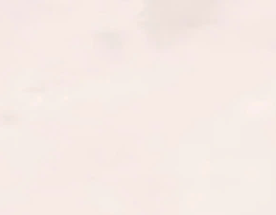 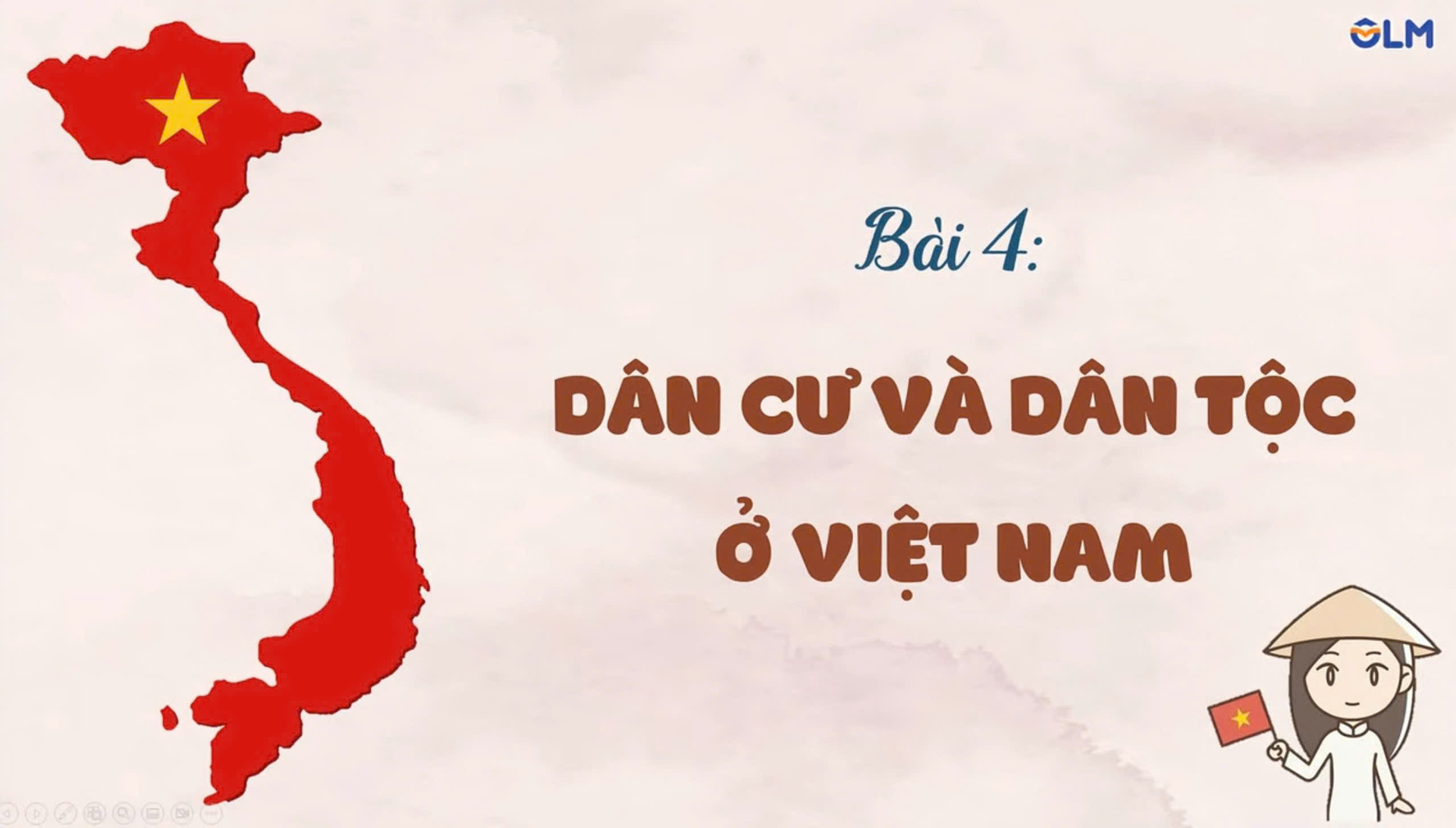 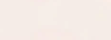 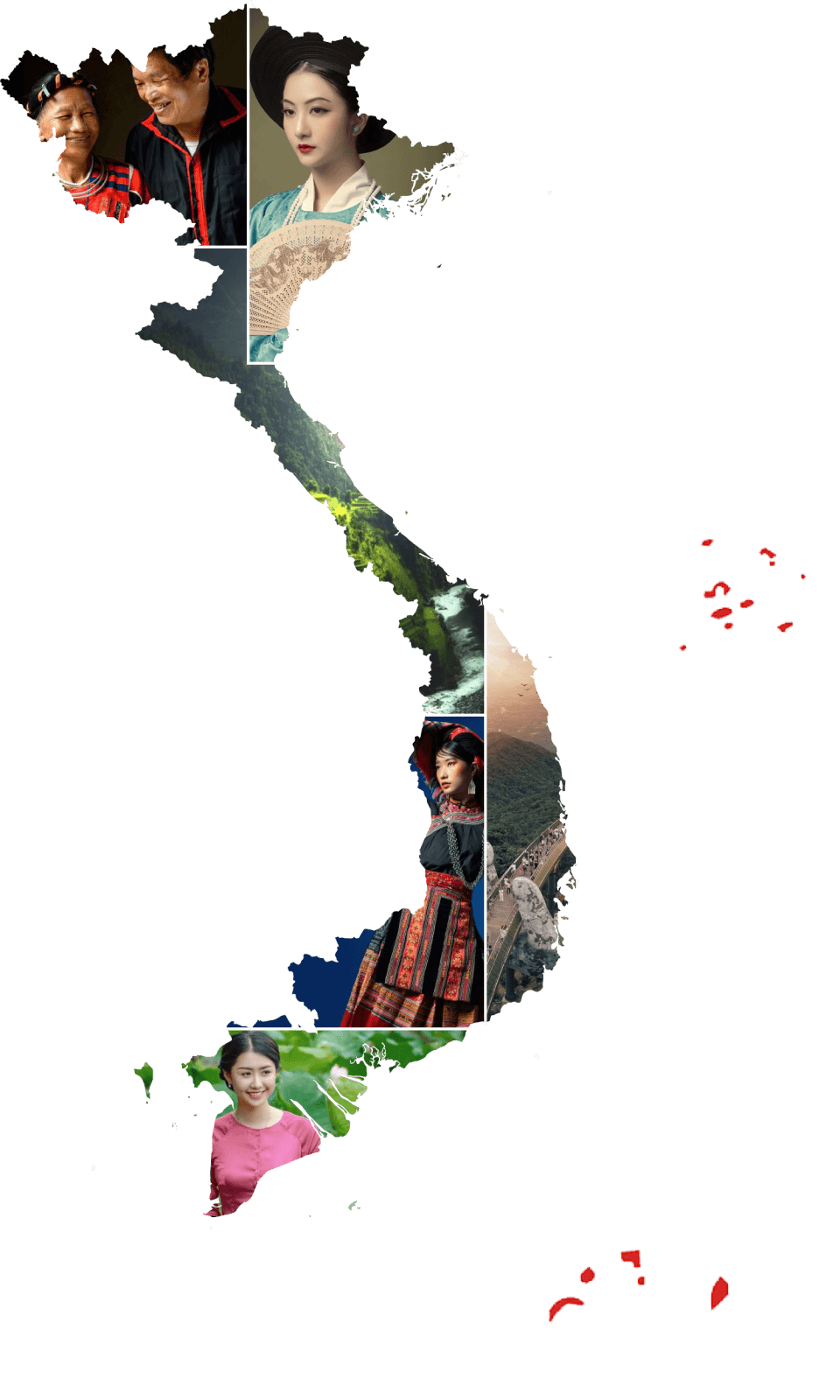 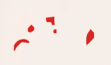 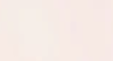 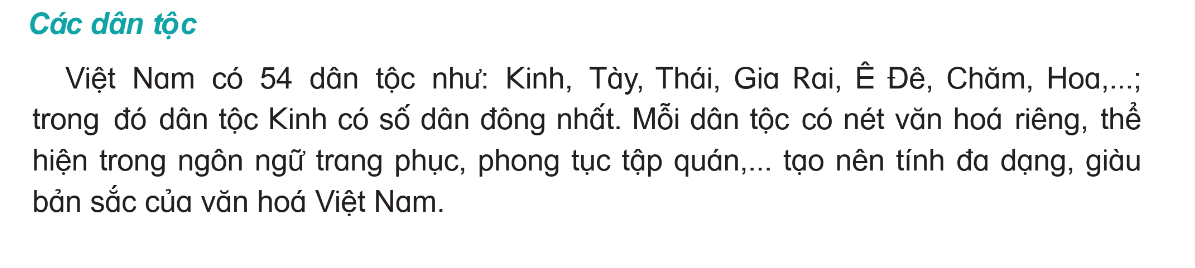 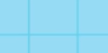 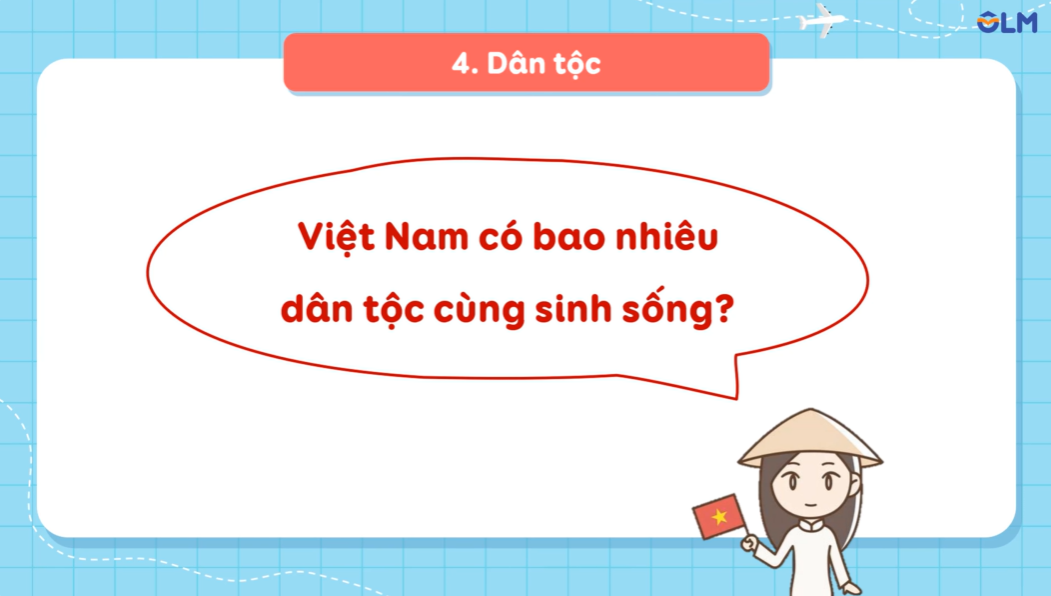 1. Việt Nam có bao nhiêu
    dân tộc cùng sinh sống?
2. Kể tên một số dân tộc ở Việt Nam.
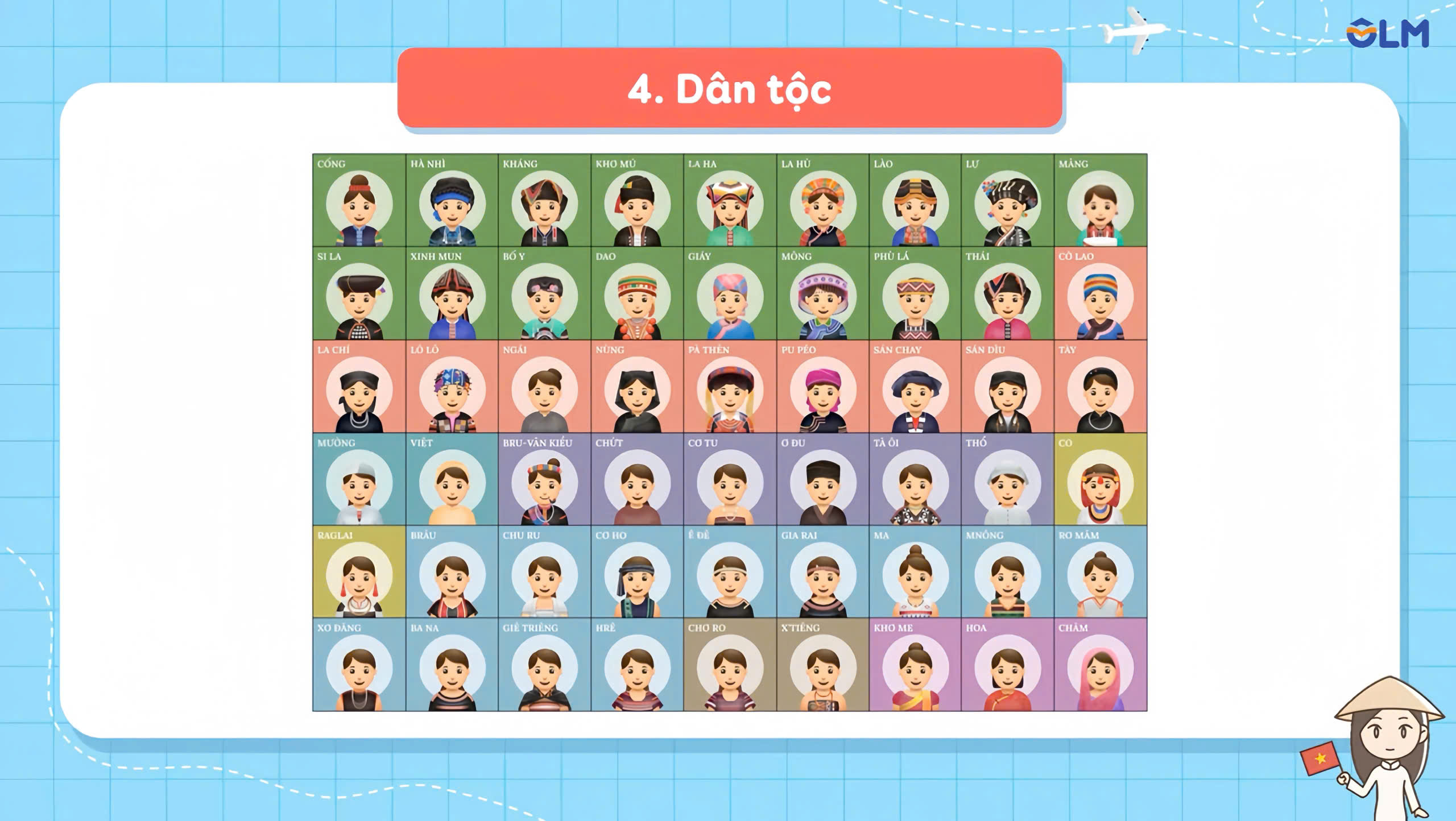 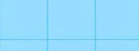 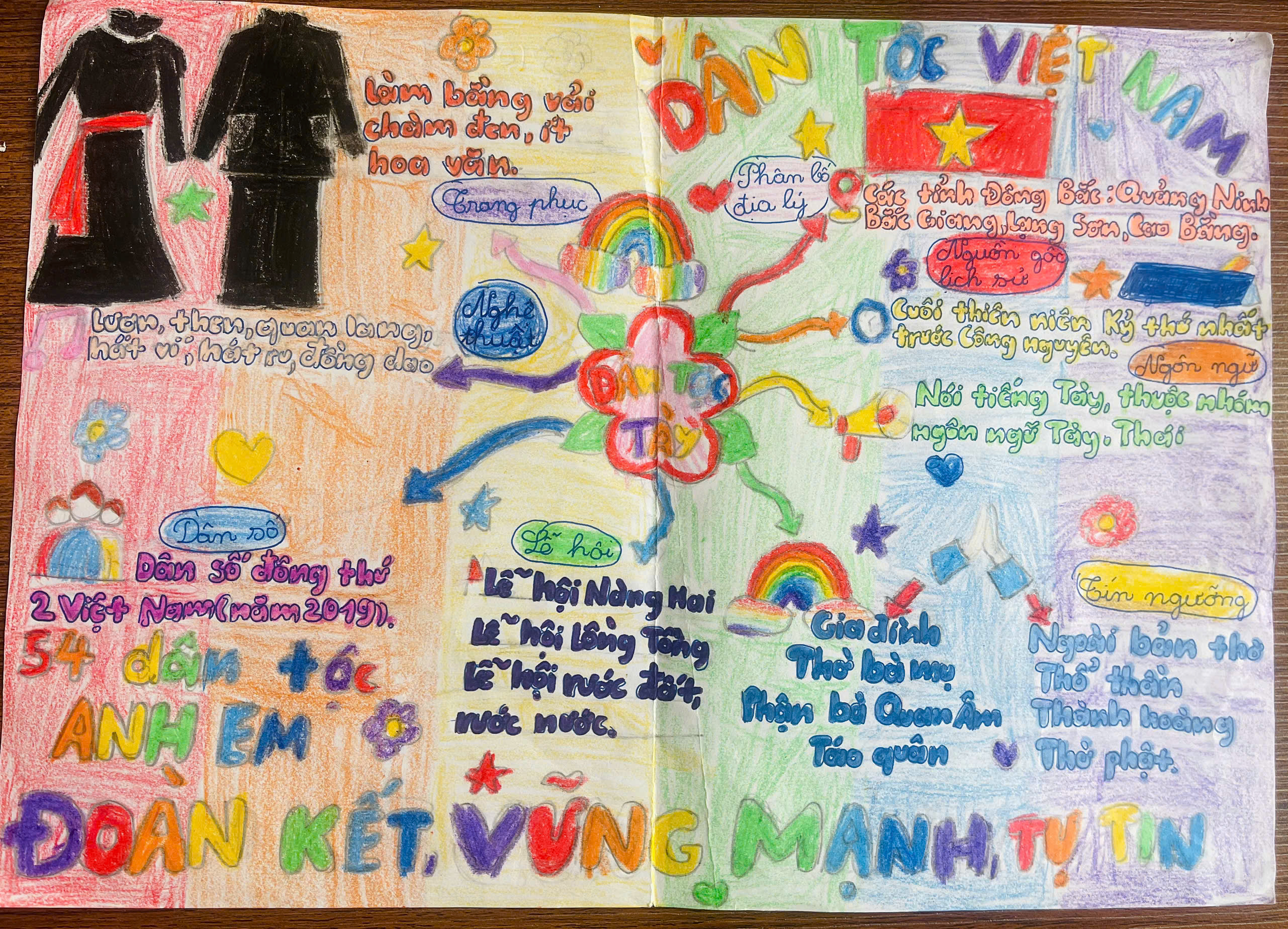 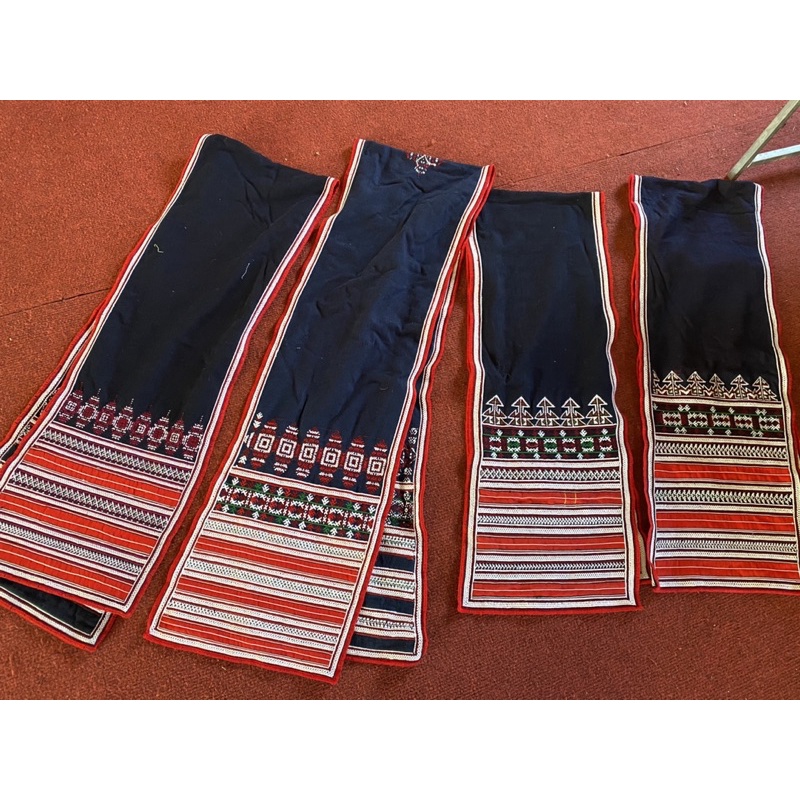 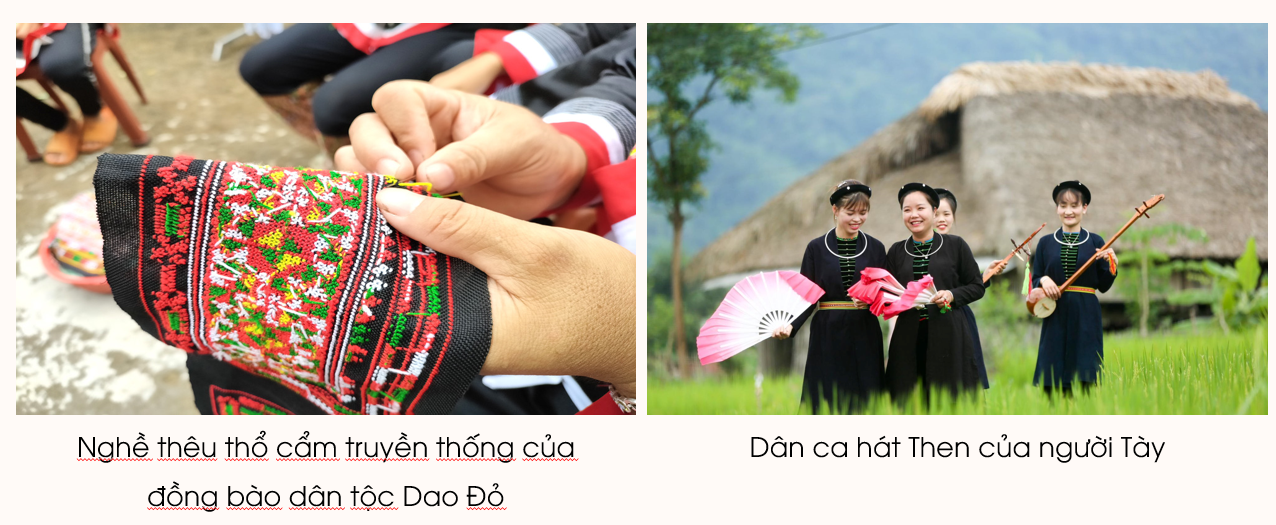 Nghề dệt thổ cẩm của dân tộc Dao Đỏ
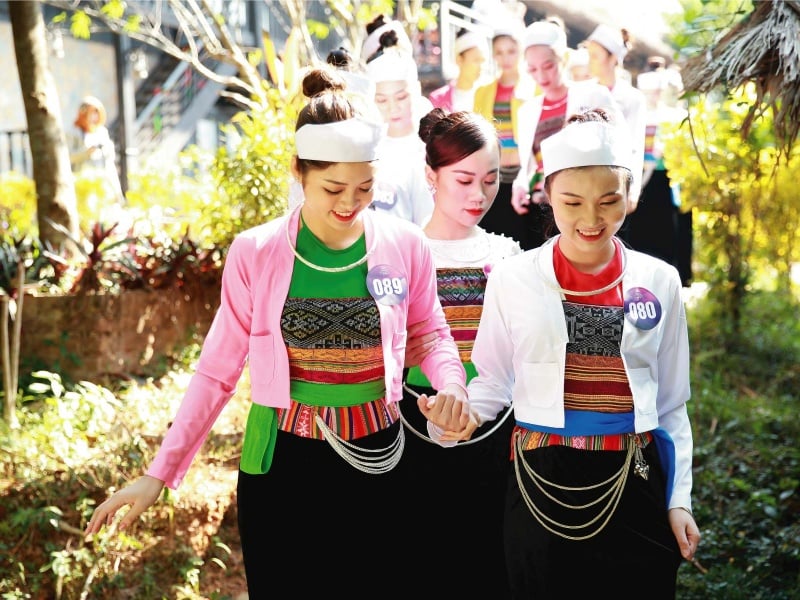 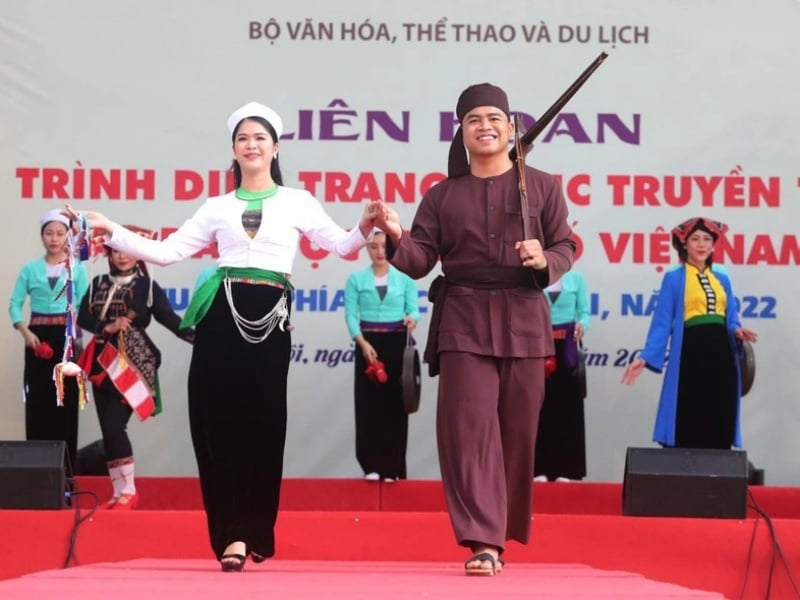 Trang phục dân tộc Mường
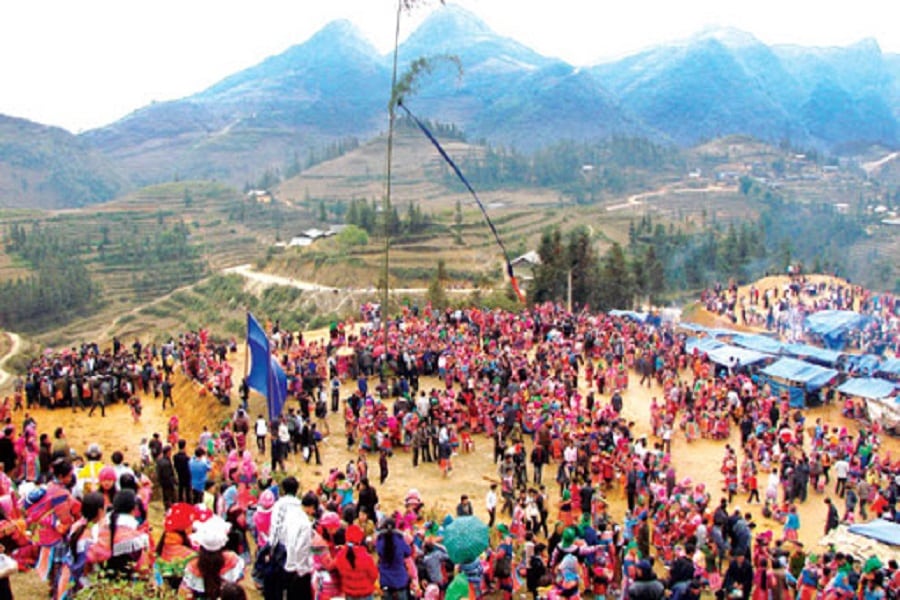 Lễ hội Gầu Tào của dân tộc Mông
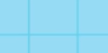 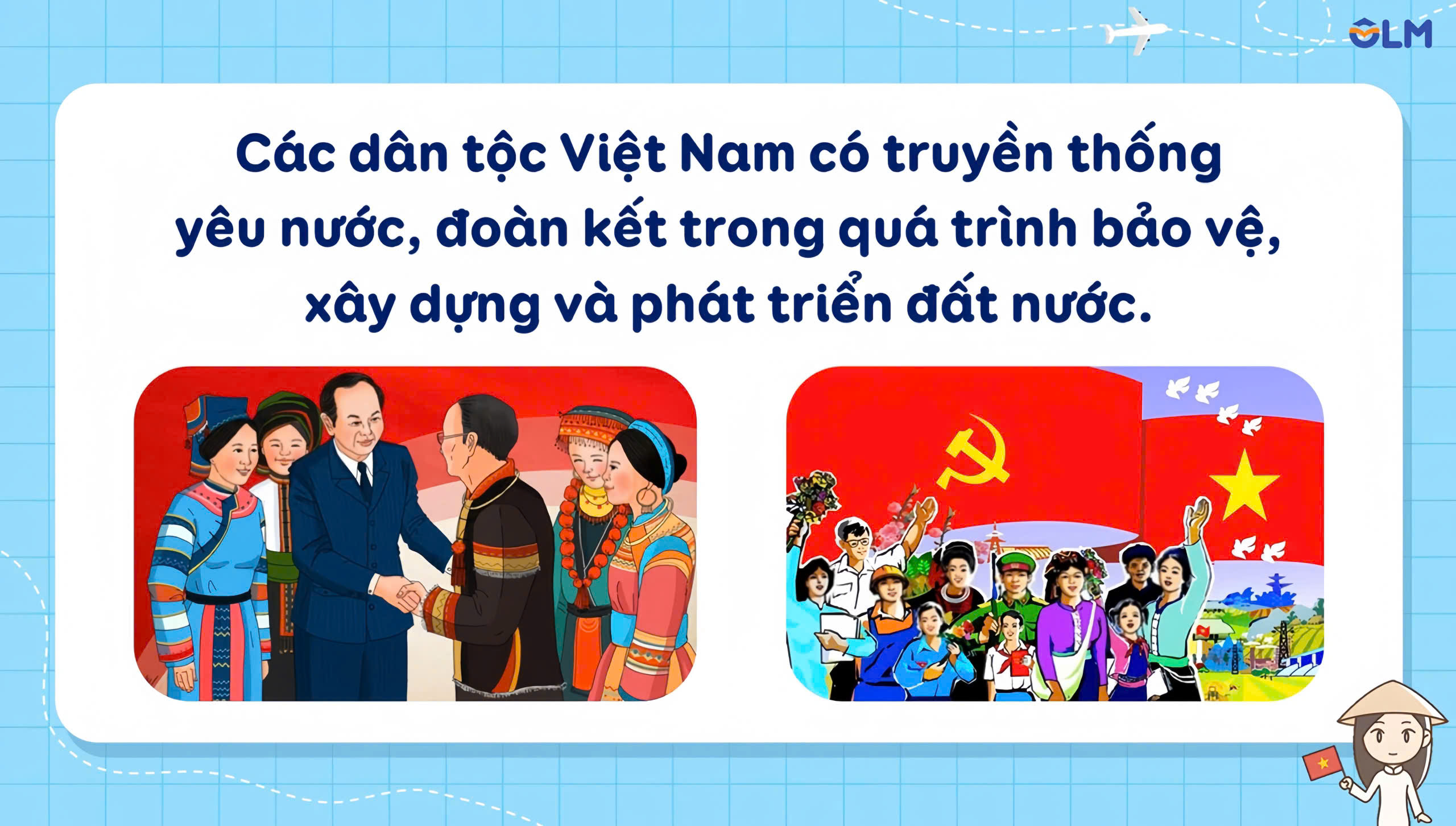 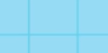 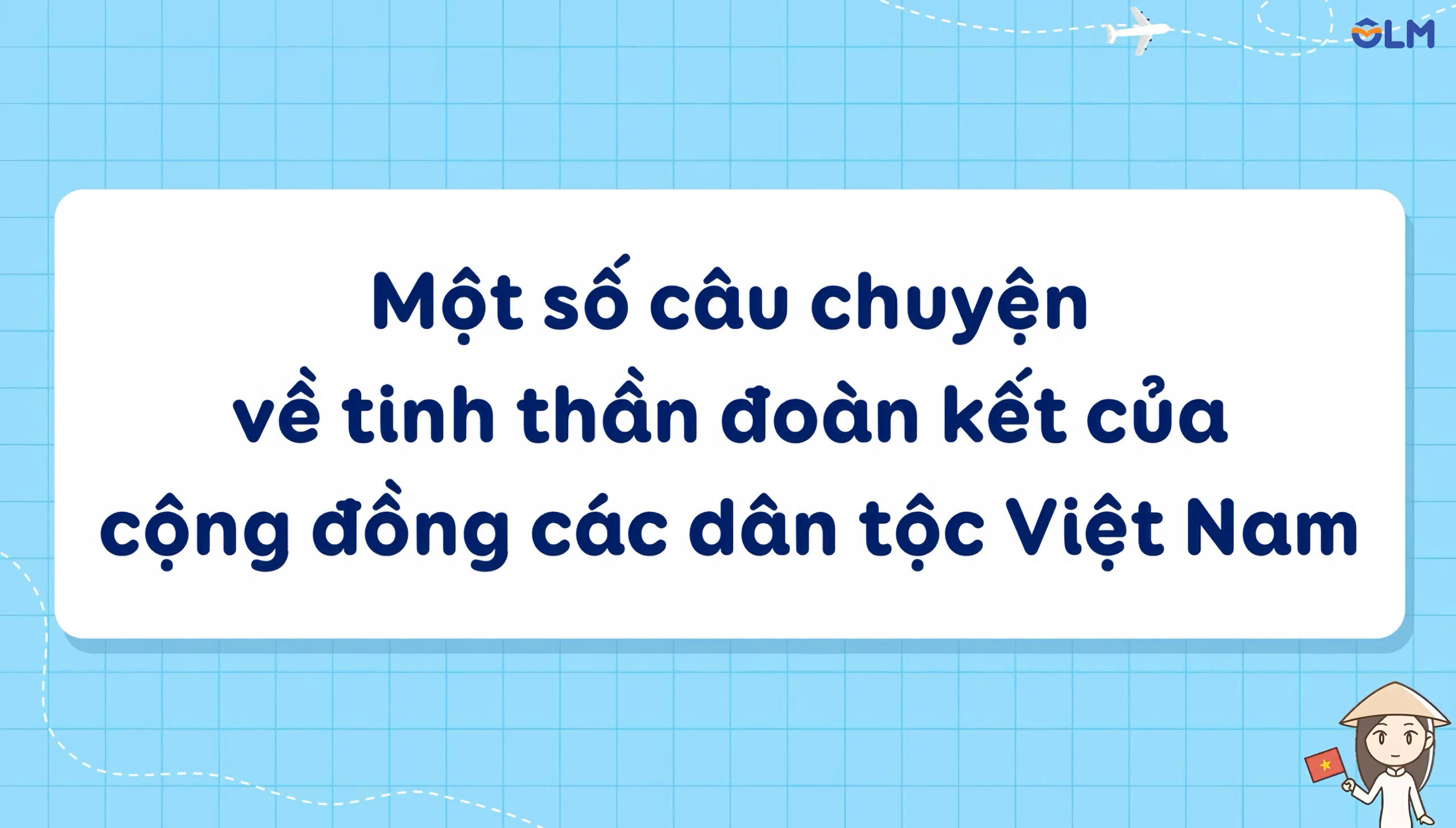 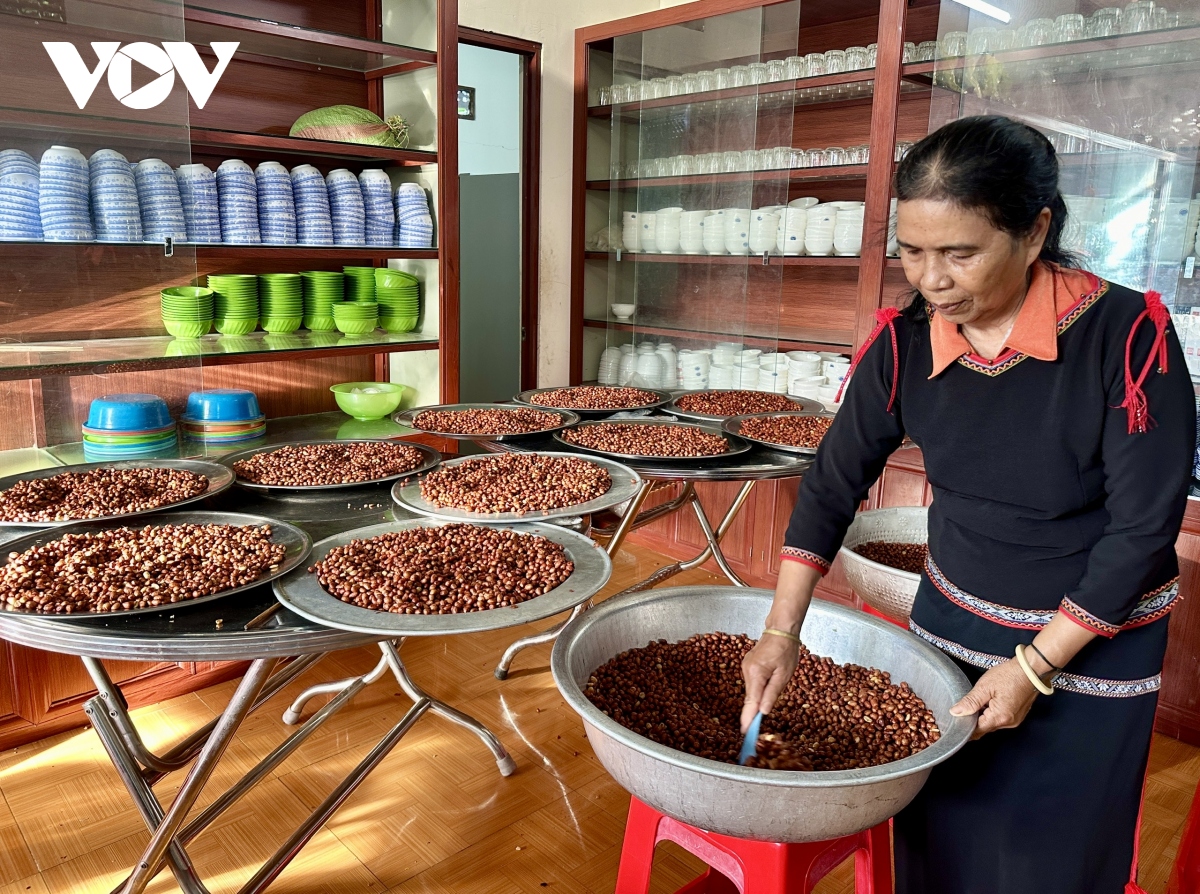 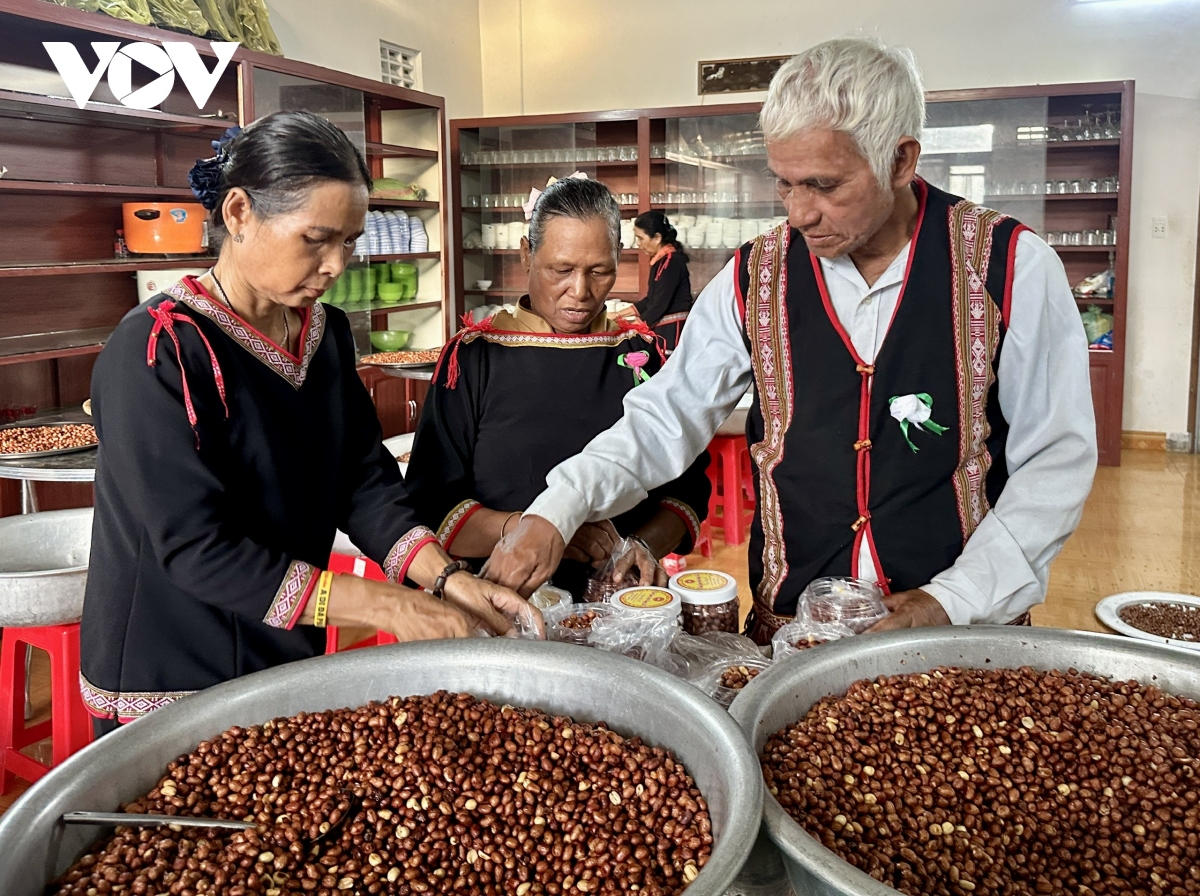 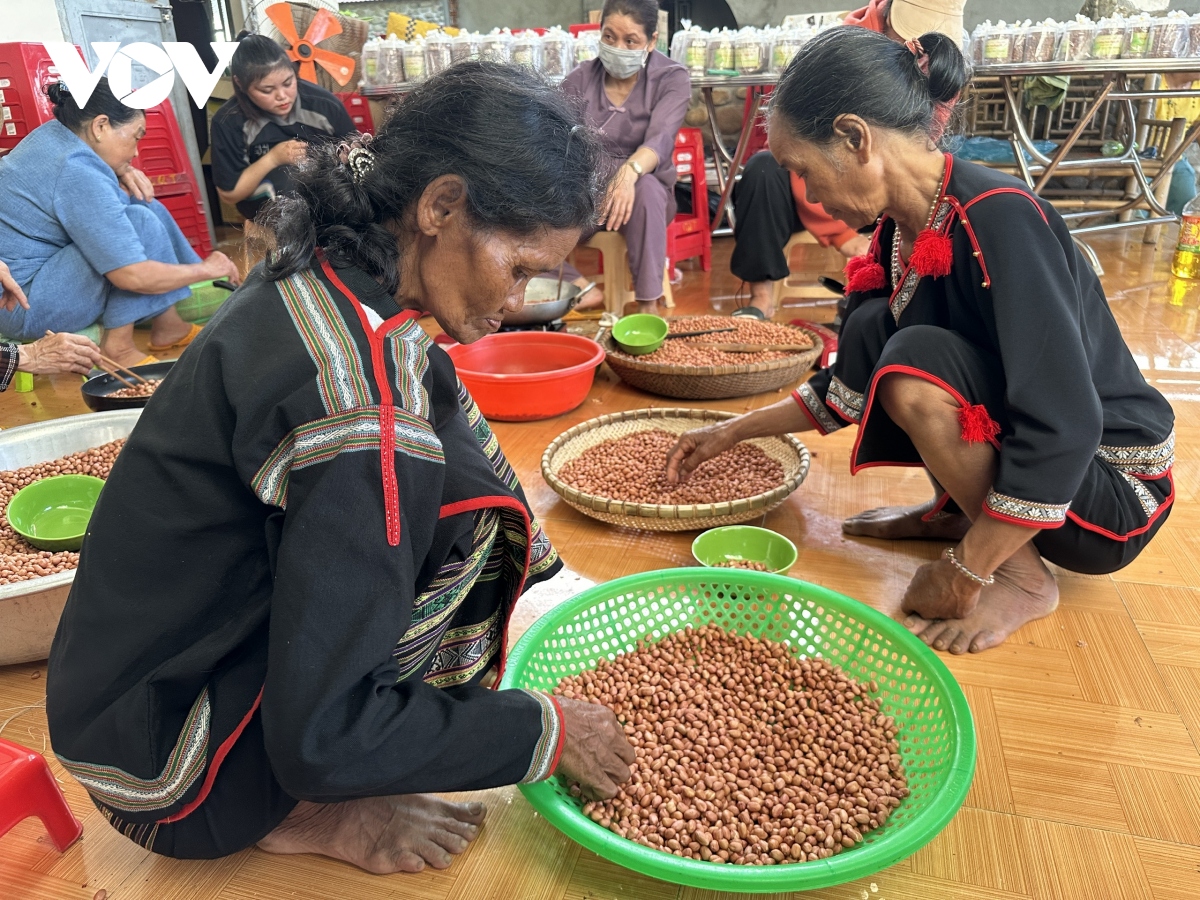 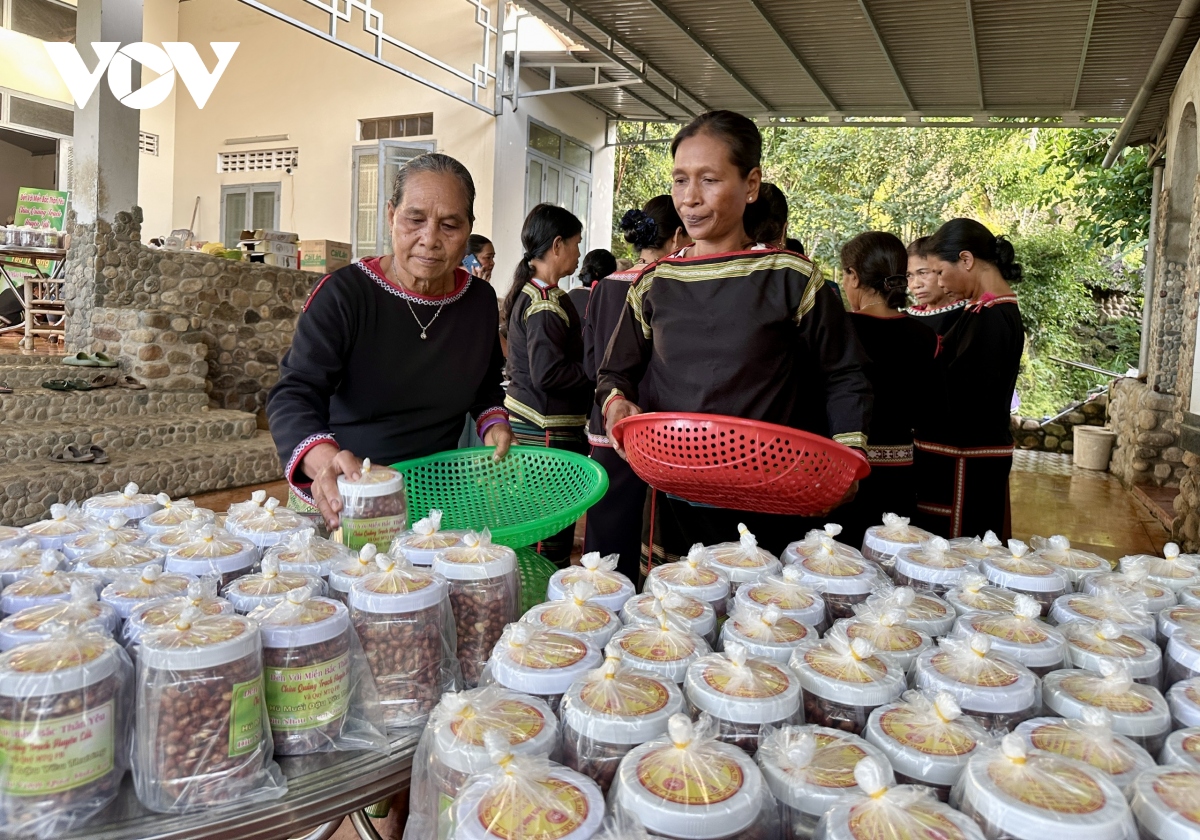 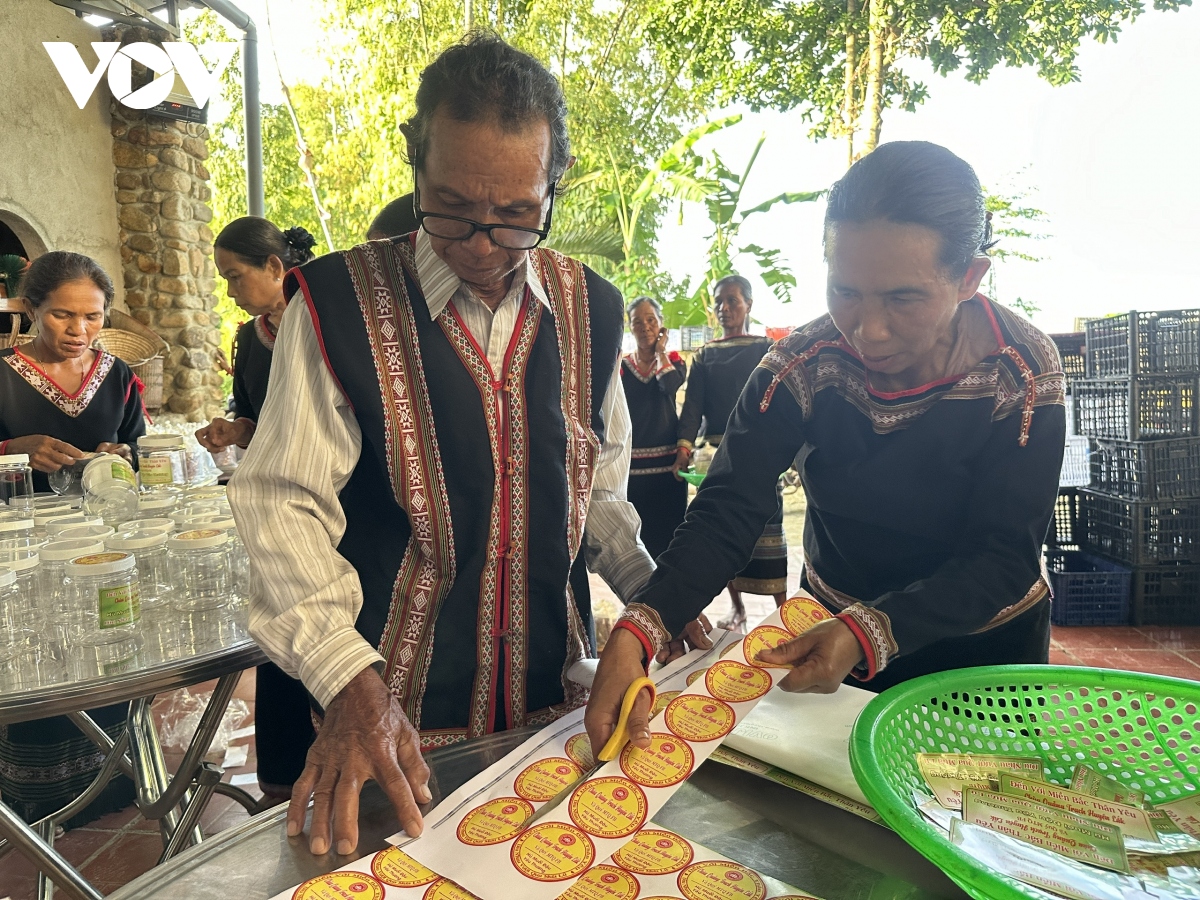 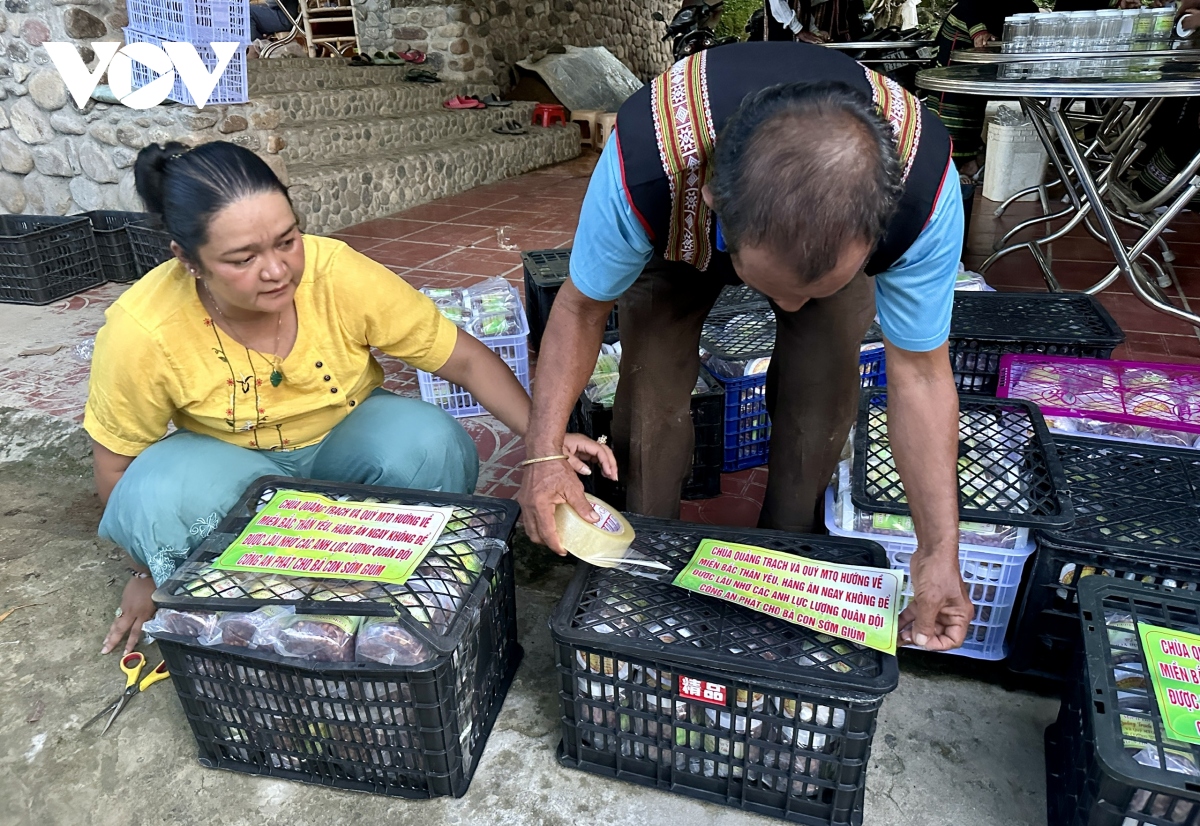 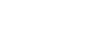 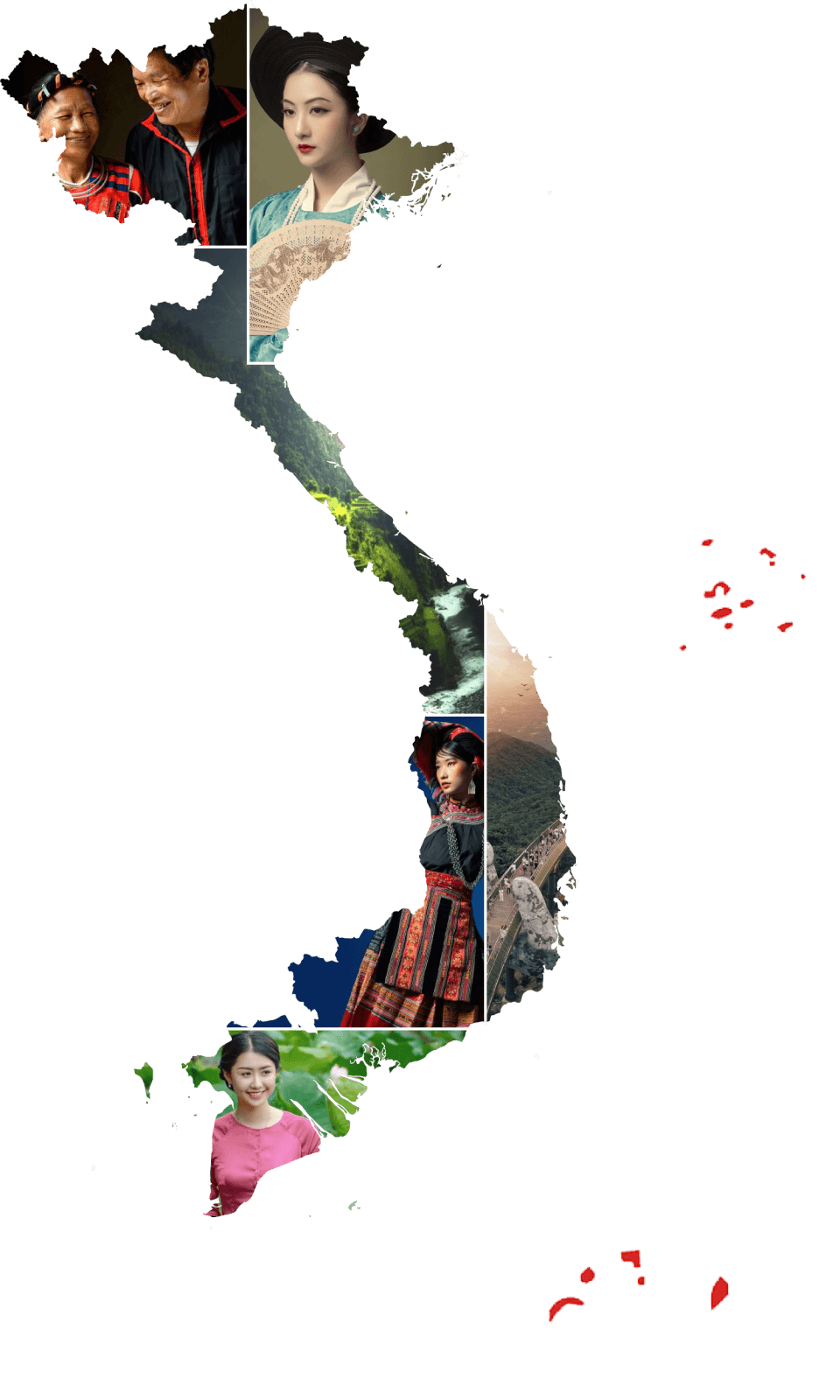 Tôi

Việt 
Nam
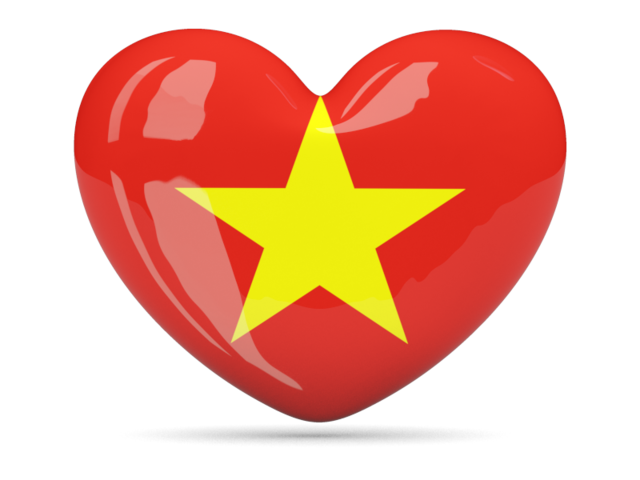 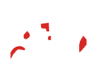 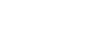 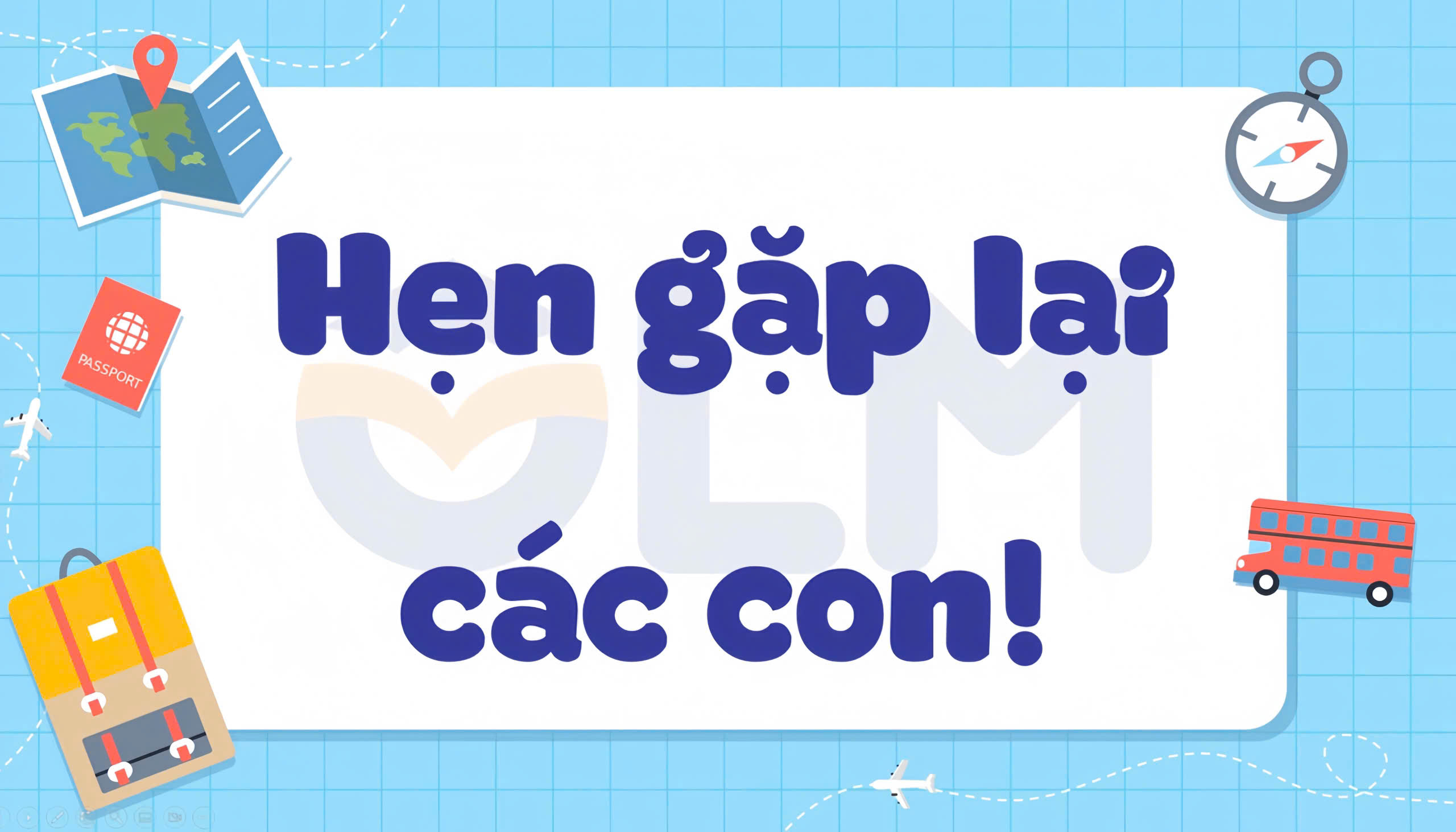